Spring 2024Grad Immigration EssentialsPart 2
Center for International Services
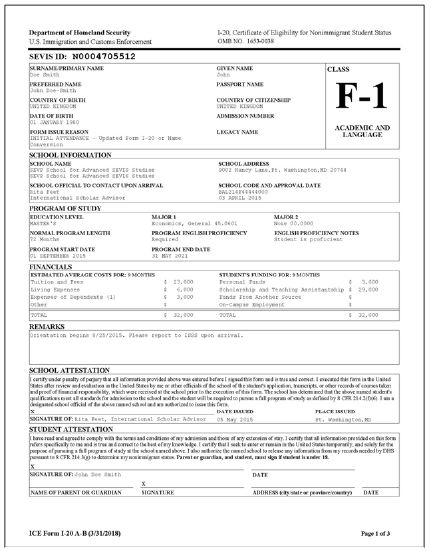 3 Do’s and a Don’t
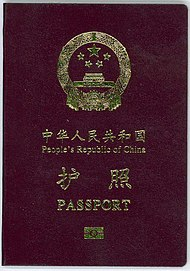 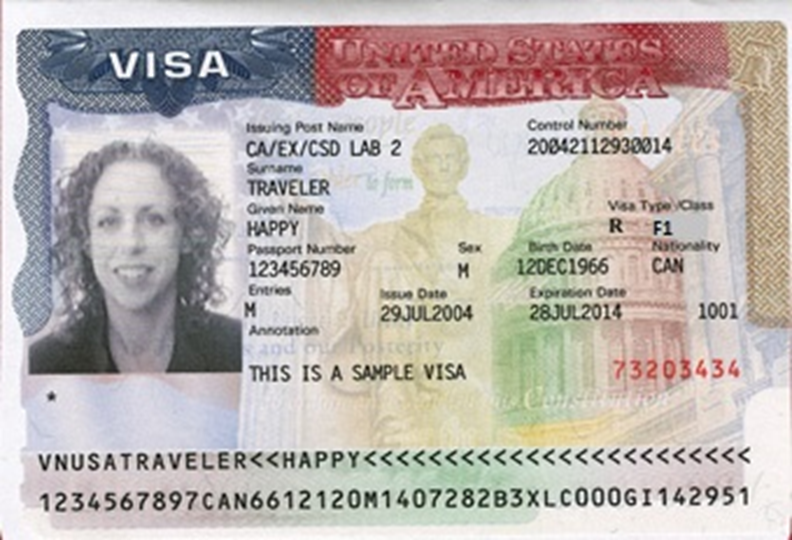 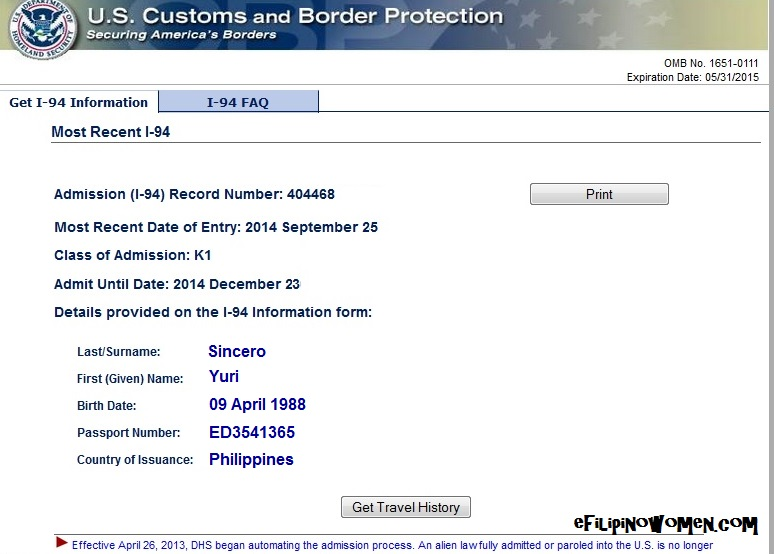 DO - Keep your Documents valid
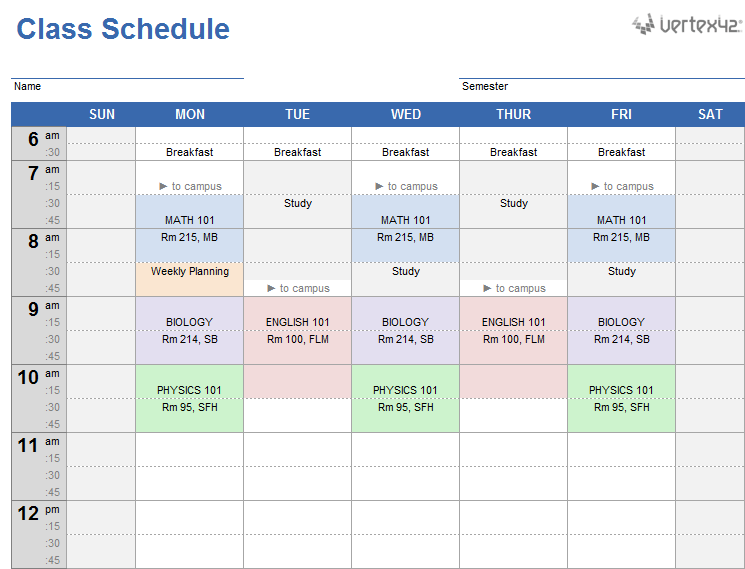 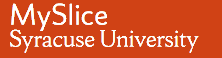 DO - Update your Information
DO - Register Full-time every semester
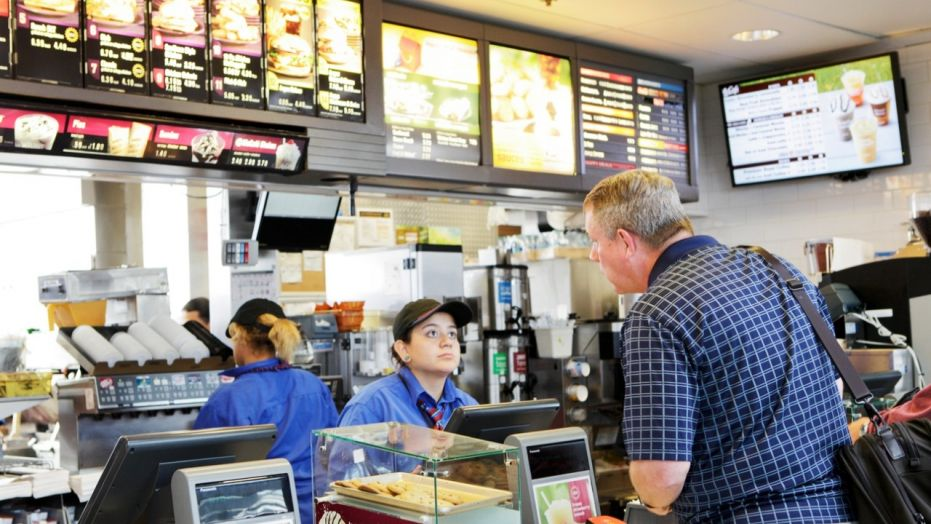 Don’t - Engage in unauthorized Employment
2
Center for International Services
D
ocuments valid!
Keep Your
I
Update Your
nformation!
F
ull-time every semester!
Register
E
Do not engage in unauthorized
mployment!
3
Center for International Services
Documents
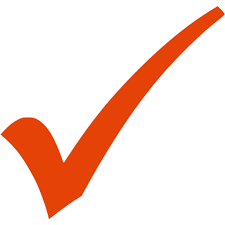 Passport:
Keep your passport valid at all times
must be valid for 6 months into the future when entering the U.S. unless a citizen of the 6 month club
Visa:
Must be valid when entering the U.S. 
Can expire while in the U.S.
I-94:
Check every time you enter the U.S.
F-1/J-1
D/S
I-20/DS-2019:
Program of Study 
Program End Date
Travel Signature
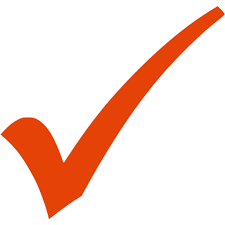 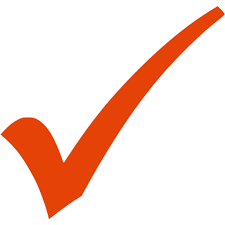 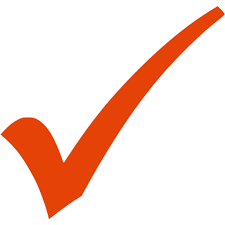 4
Center for International Services
Program
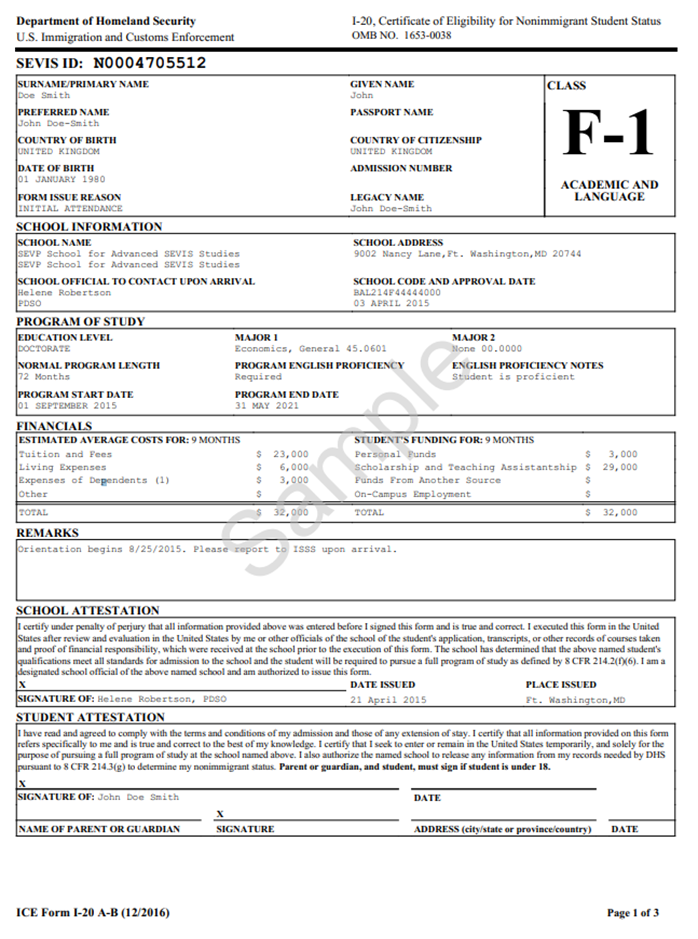 Change Level of Study (Bachelor’s to  Masters; Language Instruction to Bachelor’s)

Program of Study (Computer Science to Computer Engineering)

I-20/DS-2019 Request on the Center for International Services Website
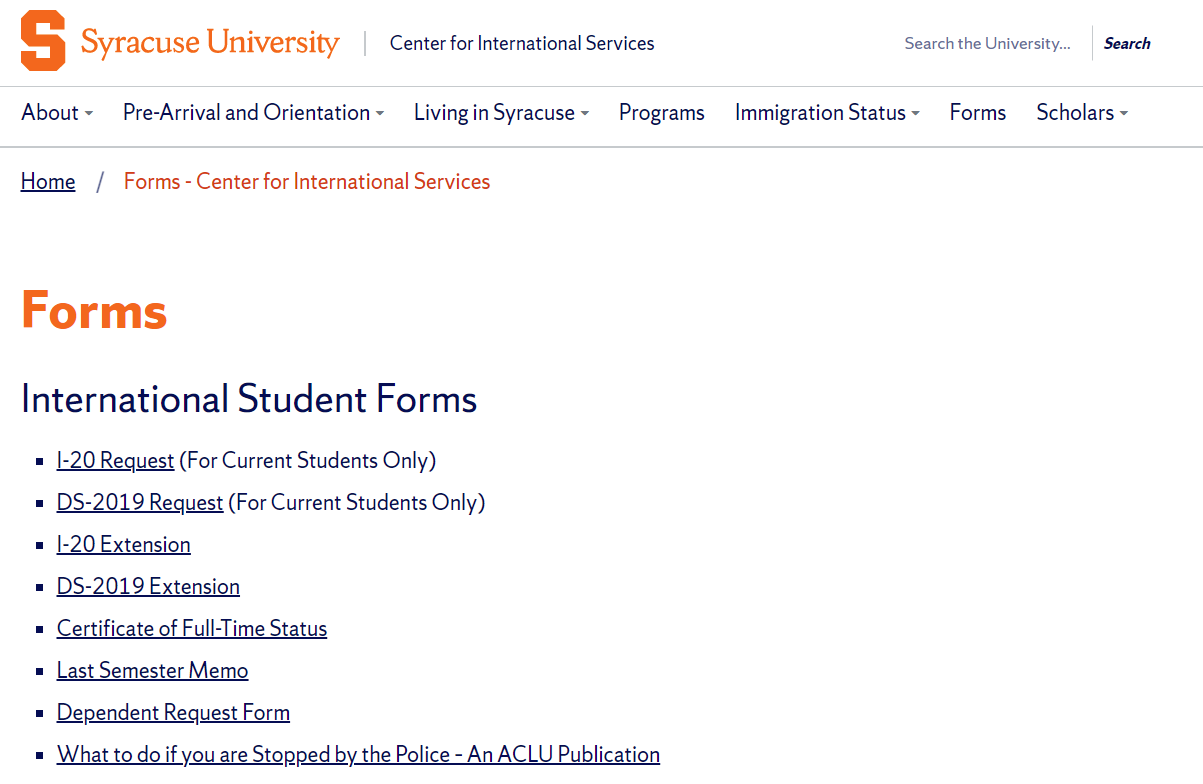 5
Center for International Services
Program End Date
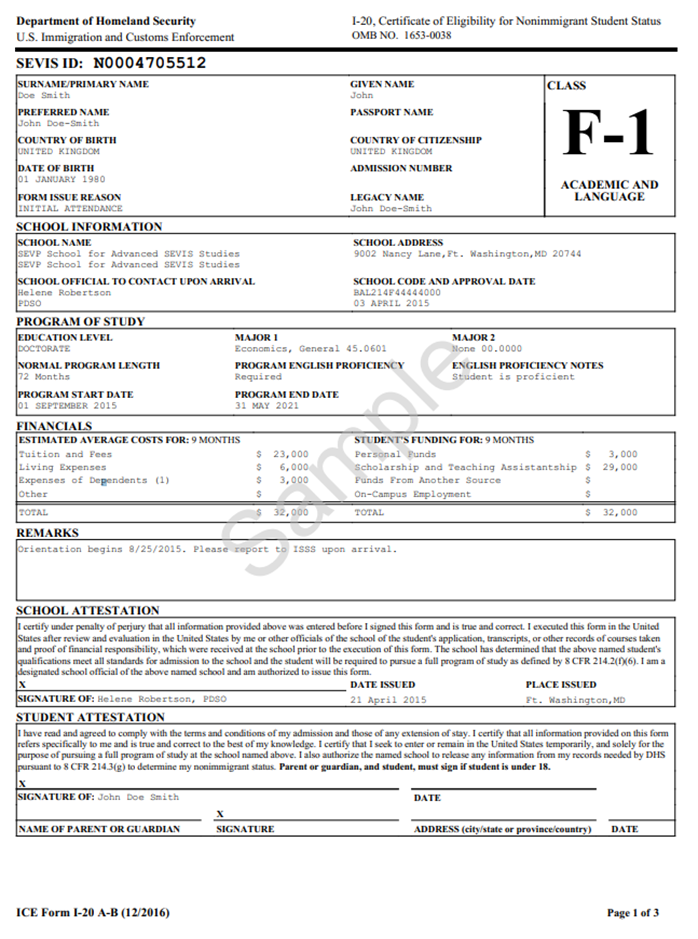 If you need less time
changed when finish

If your need more time
I-20/DS-2019 Extension Request on the Center for International Services Website
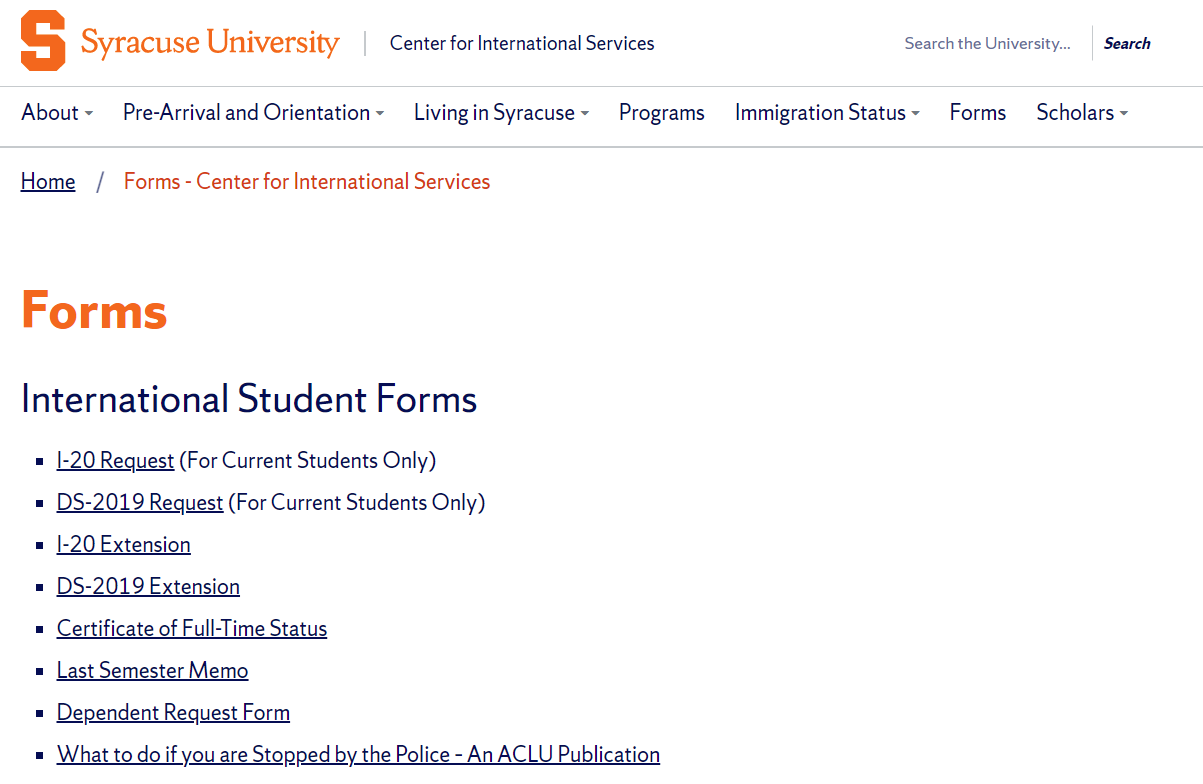 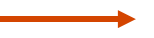 6
Center for International Services
Information in MySlice
Name
Address
Current-here in Syracuse
Permanent-outside the U.S.
Phone Number
Emergency Contact Information
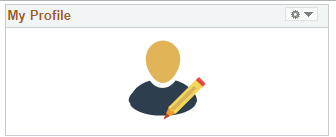 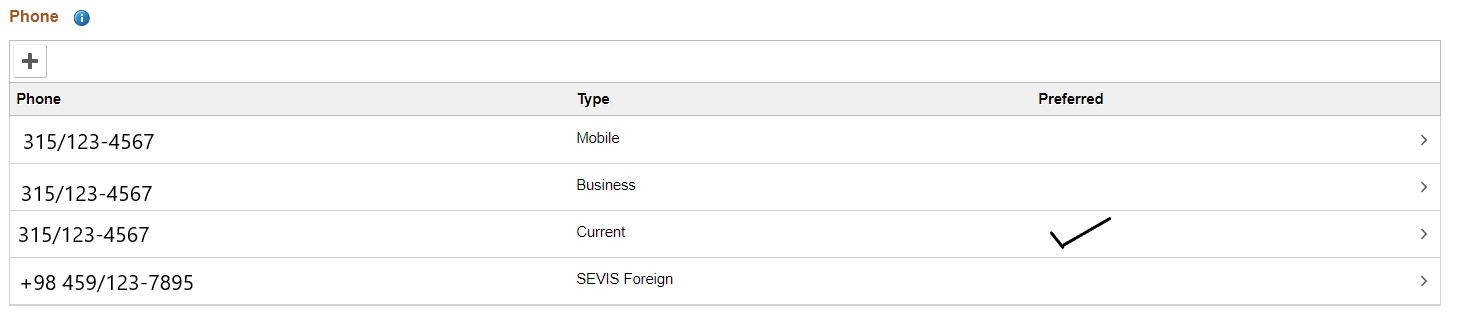 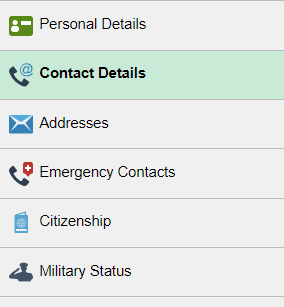 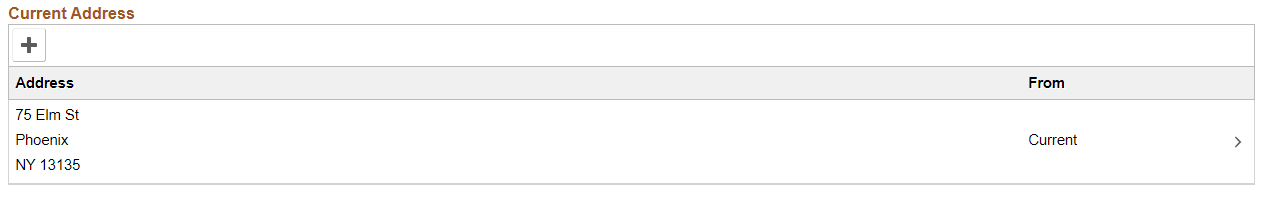 7
Center for International Services
Full-time Registration
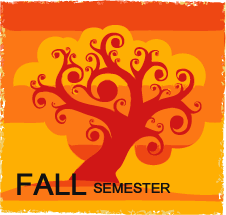 9 credit hours each Fall and Spring semester

Only one course can be taken online toward full-time registration (3 credits if registered for 9; 6 credits if registered for 12)

Summer registration not required by immigration but may be required by your program

Summer registration can be full-time, can be part-time, can be in person, can be online unless last period of registration

Winterlude and Maymester-short-term online academic terms = cannot be counted toward full-time requirements for Spring or Fall  registration, cannot extend your stay
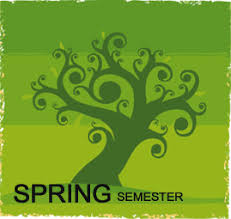 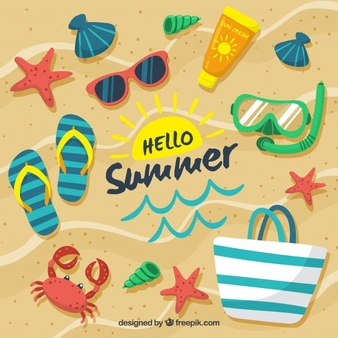 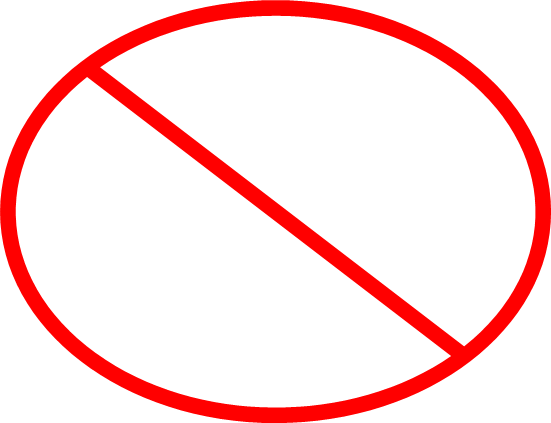 8
Center for International Services
Full-time Registration
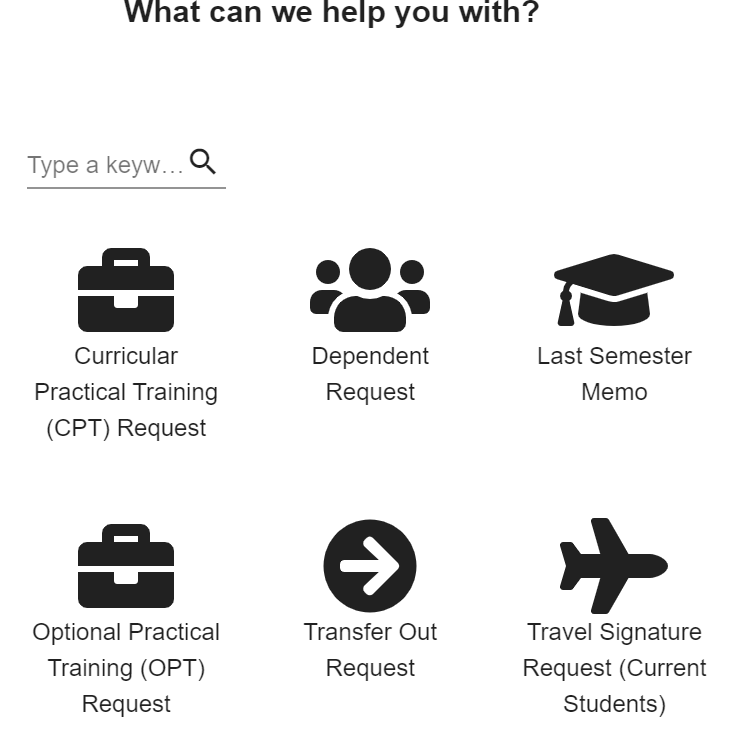 Exceptions:
TAs and RAs-because of the Teaching or Research Assistantship, as long as you are registered for something, you are considered full-time

Final semester-can be registered for less than 9 credits if you need less than 9 credits to complete your degree-need Last Semester Memo through MySlice

Certified as Full-time/Certificate of Full-time Status
done with course work and working on thesis or dissertation
studying for qualifying exam or language exam
engaged in a full-time internship
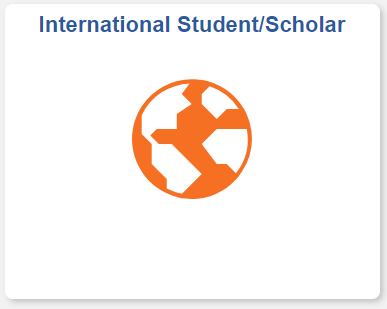 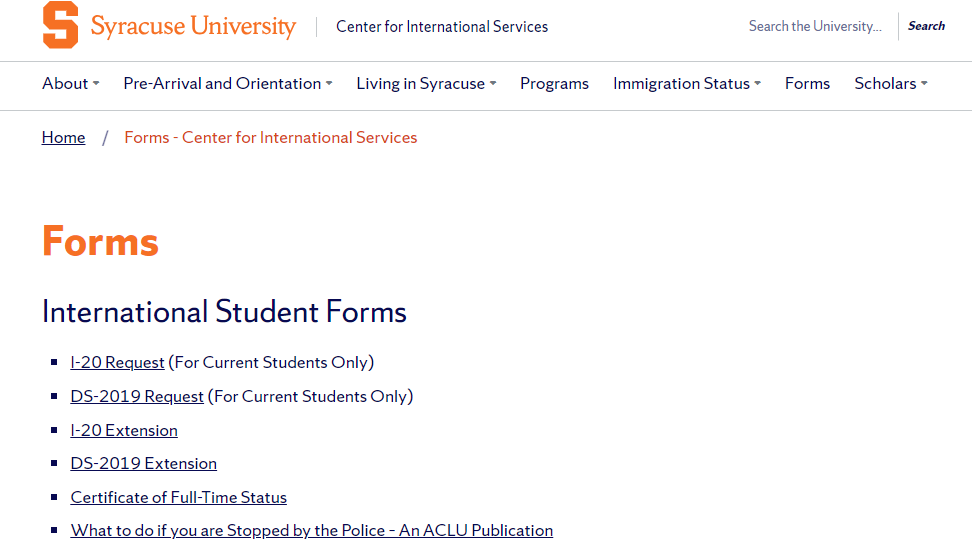 9
Center for International Services
Full-time Registration
Other Special Exceptions:	

First Semester
Difficulty with English Language
Unfamiliarity with American teaching methods
Improper Course Placement 
Must be documented by faculty member in writing


Medical Reasons
Must be documented by licensed medical doctor, doctor of osteopathy, or licensed clinical psychologist   

Consult with an advisor from the Center for International Services first!
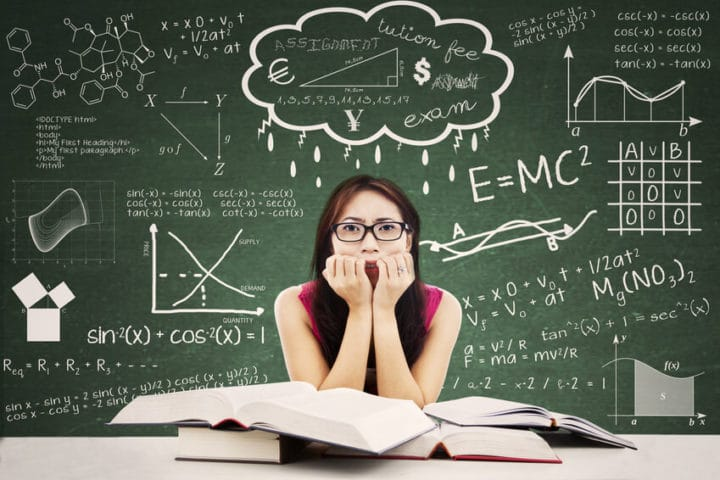 10
Center for International Services
Employment
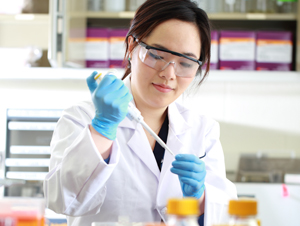 First Year in F-1/J-1 status limited to On campus employment

20 hours per week while school is in session; full-time during breaks but not more than 40 hours per week
Winter Break 2023-2024: Dec. 20, 2023 – Jan. 15, 2024
Spring Break 2024: March 10-17, 2024
Summer 2024:  May 8 – Aug. 25, 2024
Fall Break 2024:  October 7-October 8, 2024
Thanksgiving Break 2024:  November 24, 2024-December 1, 2024
Winter Break 2024-2025:  December 18, 2024-January ?, 2025

On Campus means on SU’s campus; paid by SU

Handshake
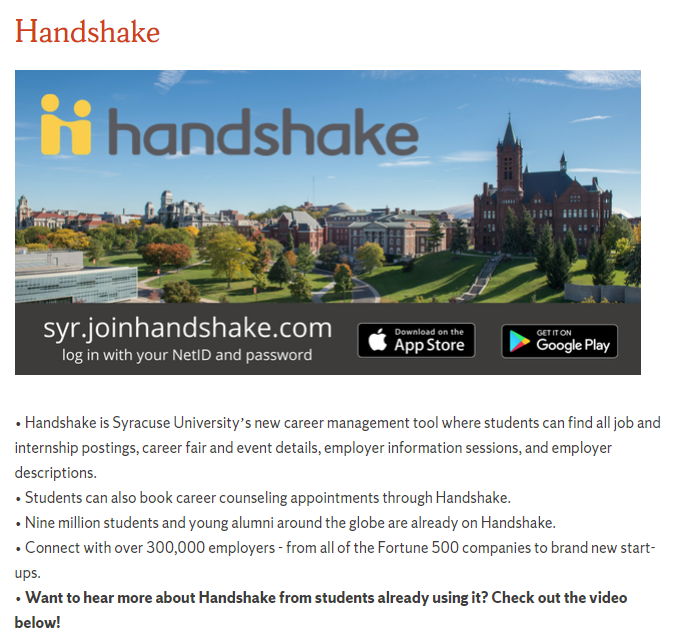 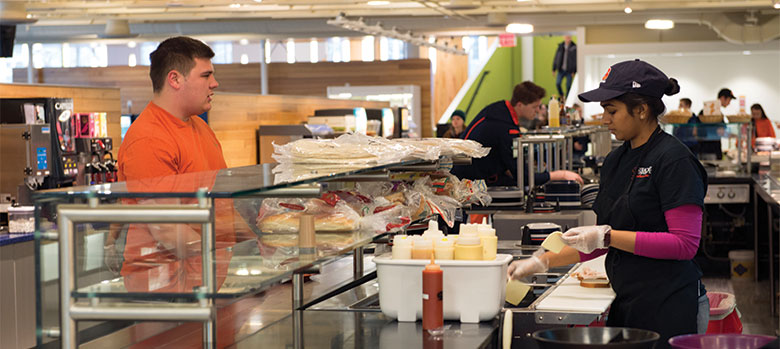 11
Center for International Services
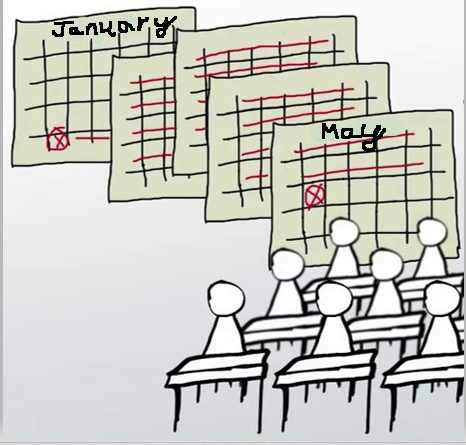 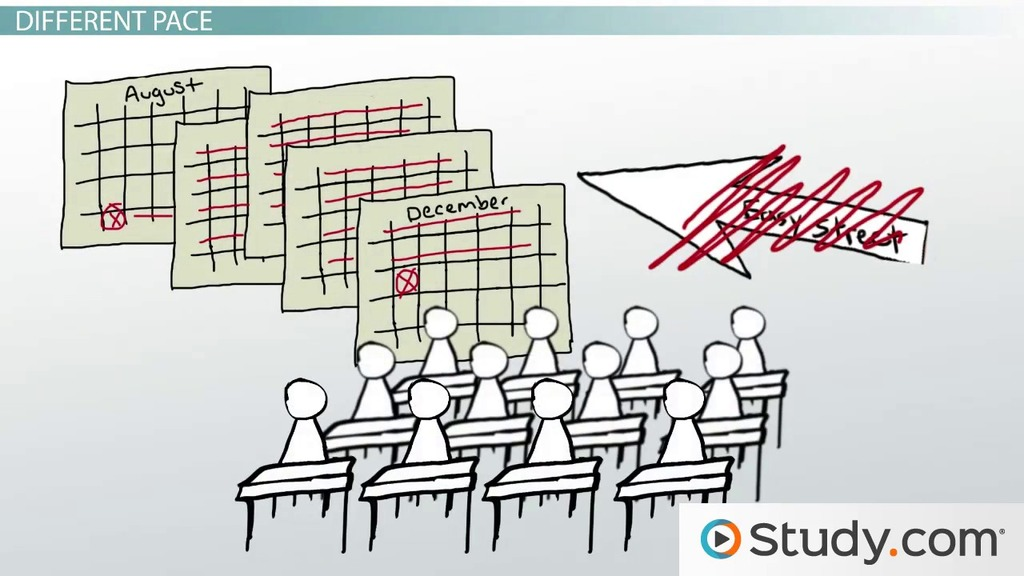 Employment Continued
After two semesters (Fall and Spring, Spring and Fall)
Eligible for
F-1s
Curricular Practical Training
Optional Practical Training
Economic Necessity 
J-1s
Academic Training
Economic Necessity
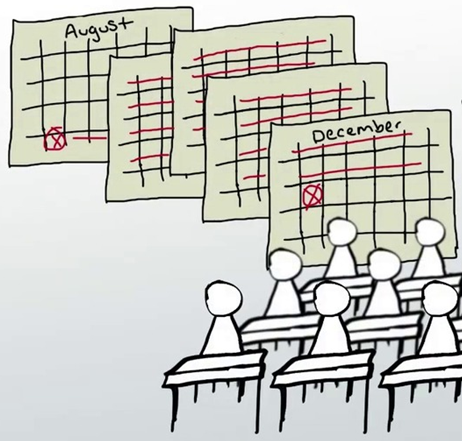 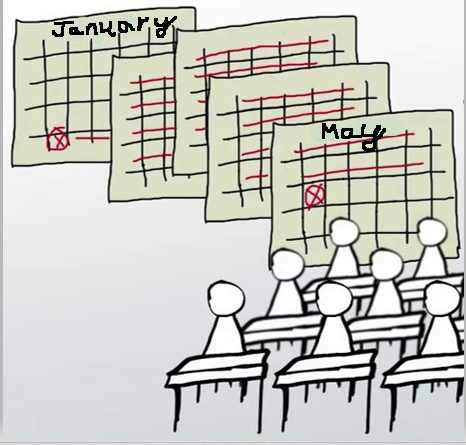 Curricular
Practical
Training
Optional
Practical
Training
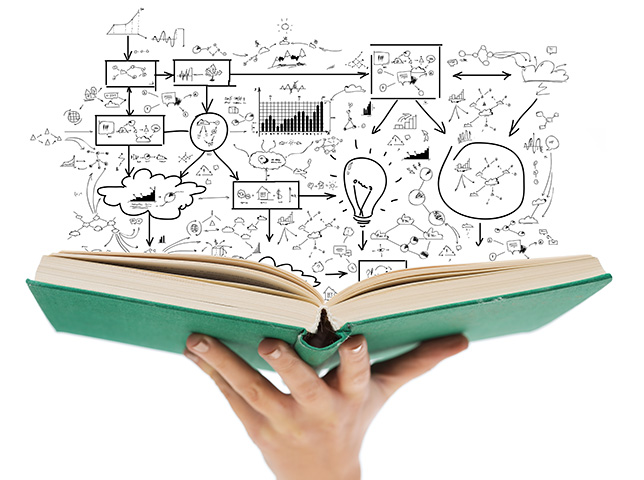 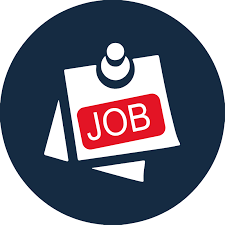 12
Center for International Services
Employment Continued
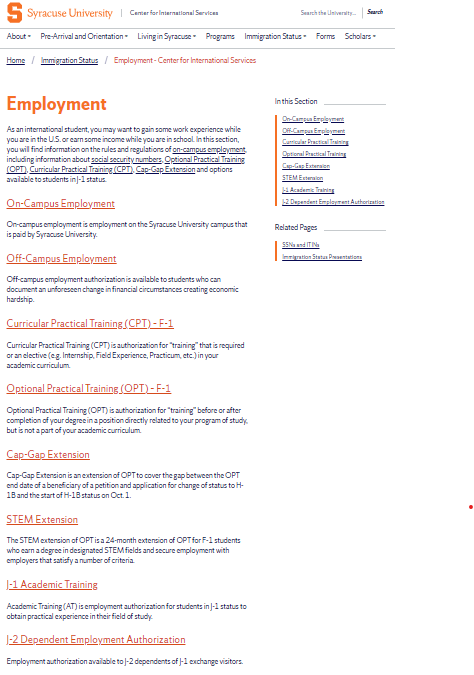 After two semesters (Fall and Spring, Spring and Fall)
Eligible for
F-1s
Curricular Practical Training
Optional Practical Training
Economic Necessity 
J-1s
Academic Training
Economic Necessity
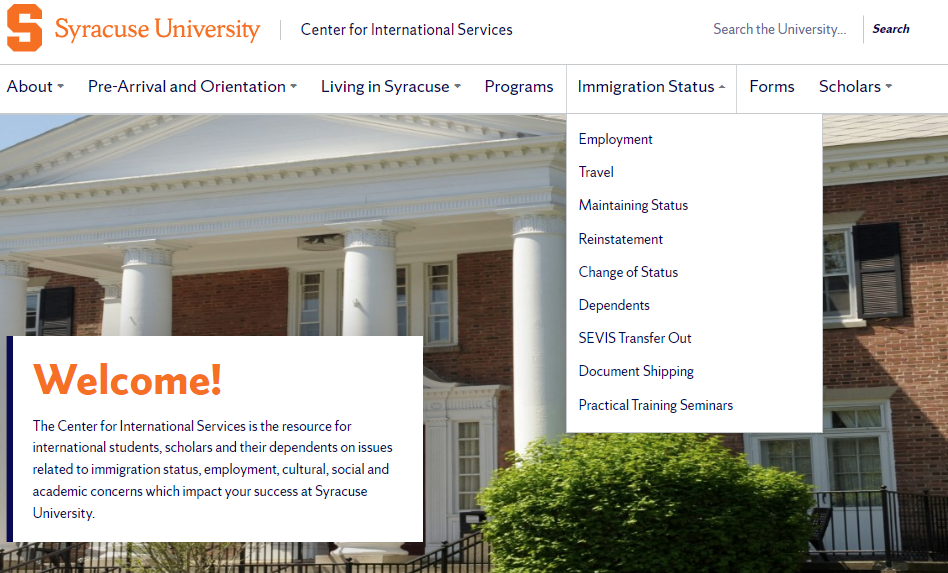 13
Center for International Services
Social Security Numbers
Used for the purpose of tracking income to be taxed appropriately and eventually to earn retirement income 
Only eligible if working/employed-not needed to begin working
Not needed to open a bank account, get a drivers license or obtain a credit card
Is not proof of identity – No photo on the card, no date of birth
If you are hired on campus, there is a process in place involving
Payroll
Student Employment Services/’Cuse Works 
Center for International Service

A few weeks after you receive your first paycheck, we 
will email you with instructions to apply for an SSN
when we have what we need to give you to apply for an
SSN
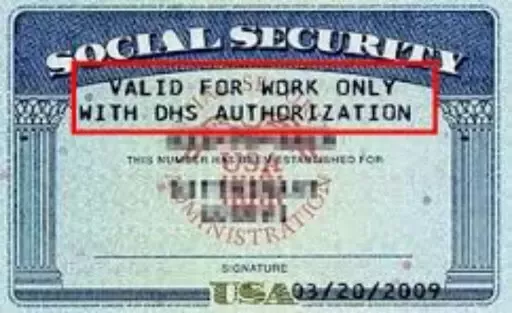 14
Center for International Services
Employment On Campus
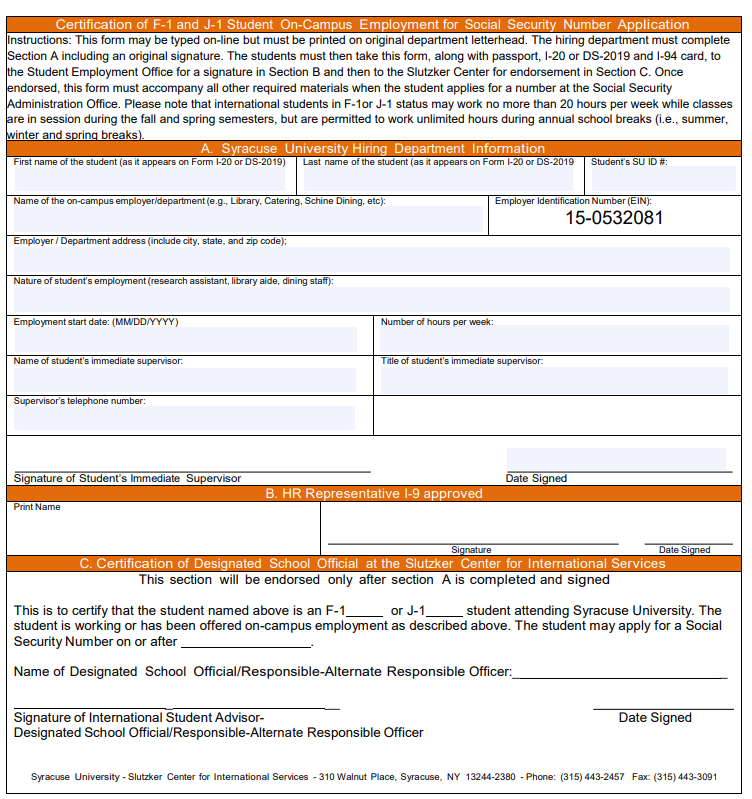 You need an Employer Verification Form (EVF) from the University  to apply for SSN

All EVFs are signed by the Student Employment Services-you do NOT need to get anything from your department

The Center for International Services will email you when we receive an EVF from Student Employment and you are able to apply for an SSN
15
Center for International Services
Individual Taxpayer Identification Numbers (ITINs)
Fellowship and Scholarship holders only 
NOT if only receiving a reduction in your tuition that may be called a scholarship on your I-20/DS-2019
Information on the Center for International Services website website
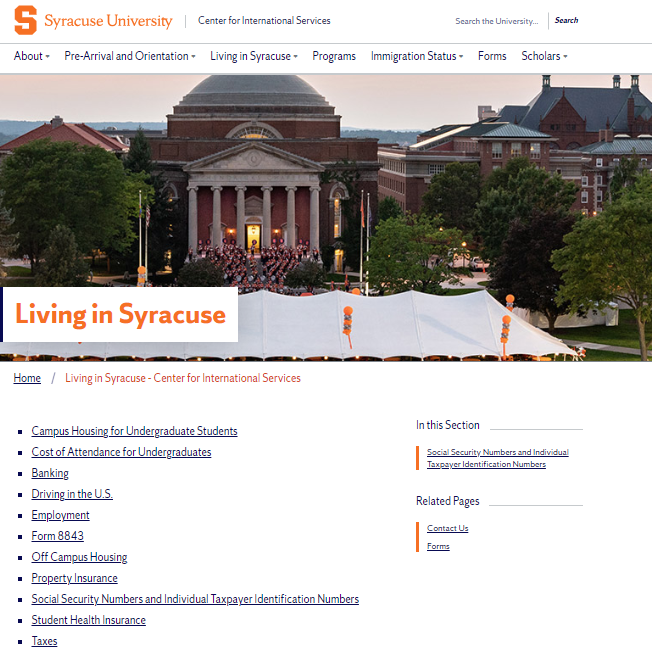 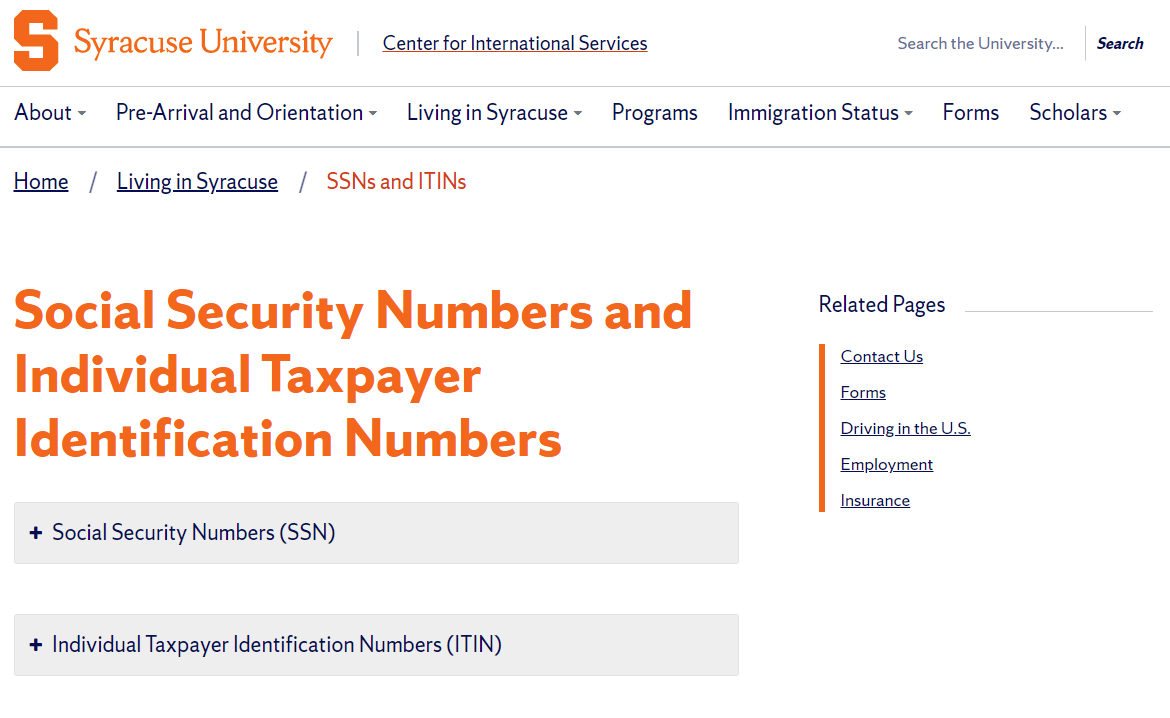 16
Center for International Services
A Few Words about Taxes
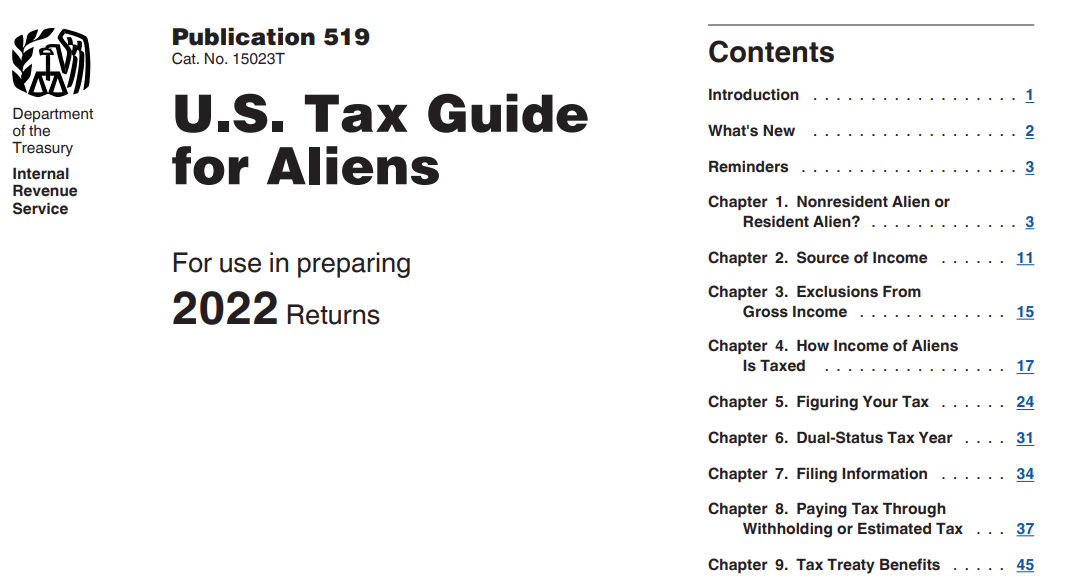 In U.S., taxes are a very private, confidential matter

Individuals are responsible for their own taxes

Syracuse University, the Center for International Services, Payroll, your department are not responsible and cannot take responsibility for advising you on tax matters

That said, some basic, very general information may be helpful
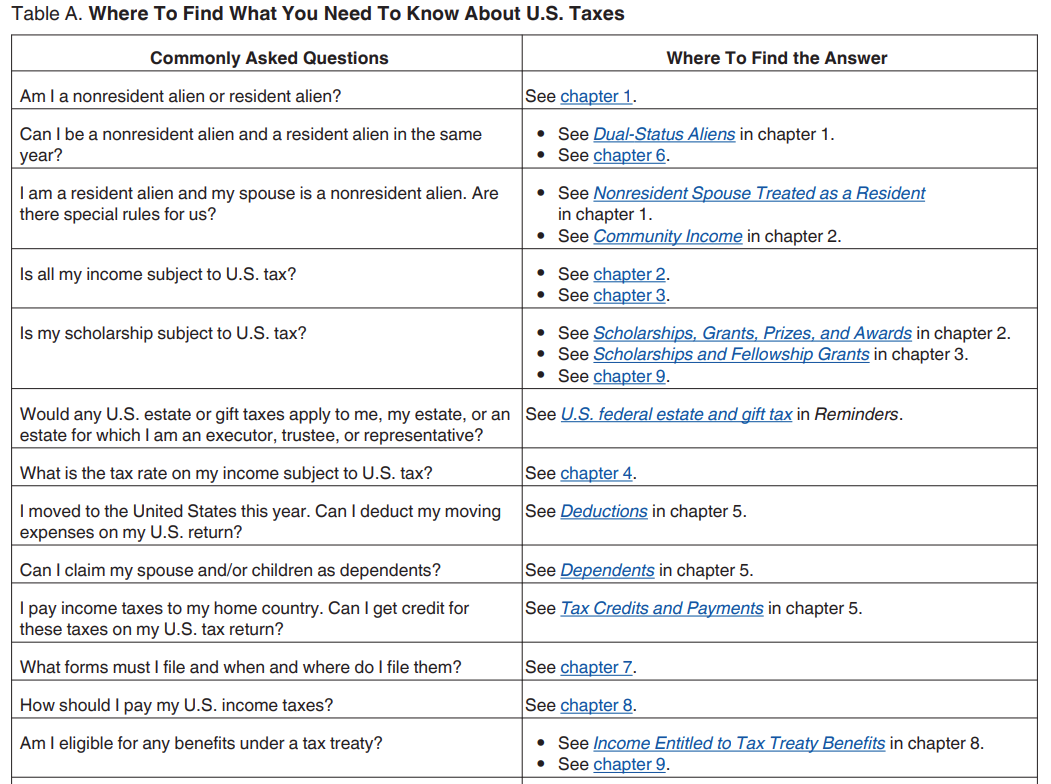 17
Center for International Services
Tax System
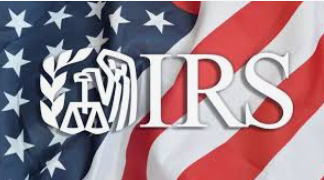 Government Office involved is the Internal Revenue Service = IRS

Tax year = January 1-December 31

Filing deadline is April 15 or so of the following year

For income you receive in 2024, you will have to file a tax return between the end of January 2025 and April 15, 2025
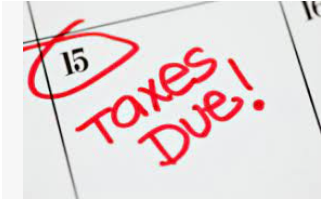 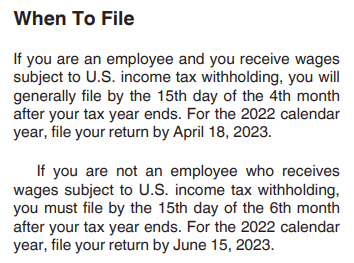 Center for International Services
18
Tax Returns
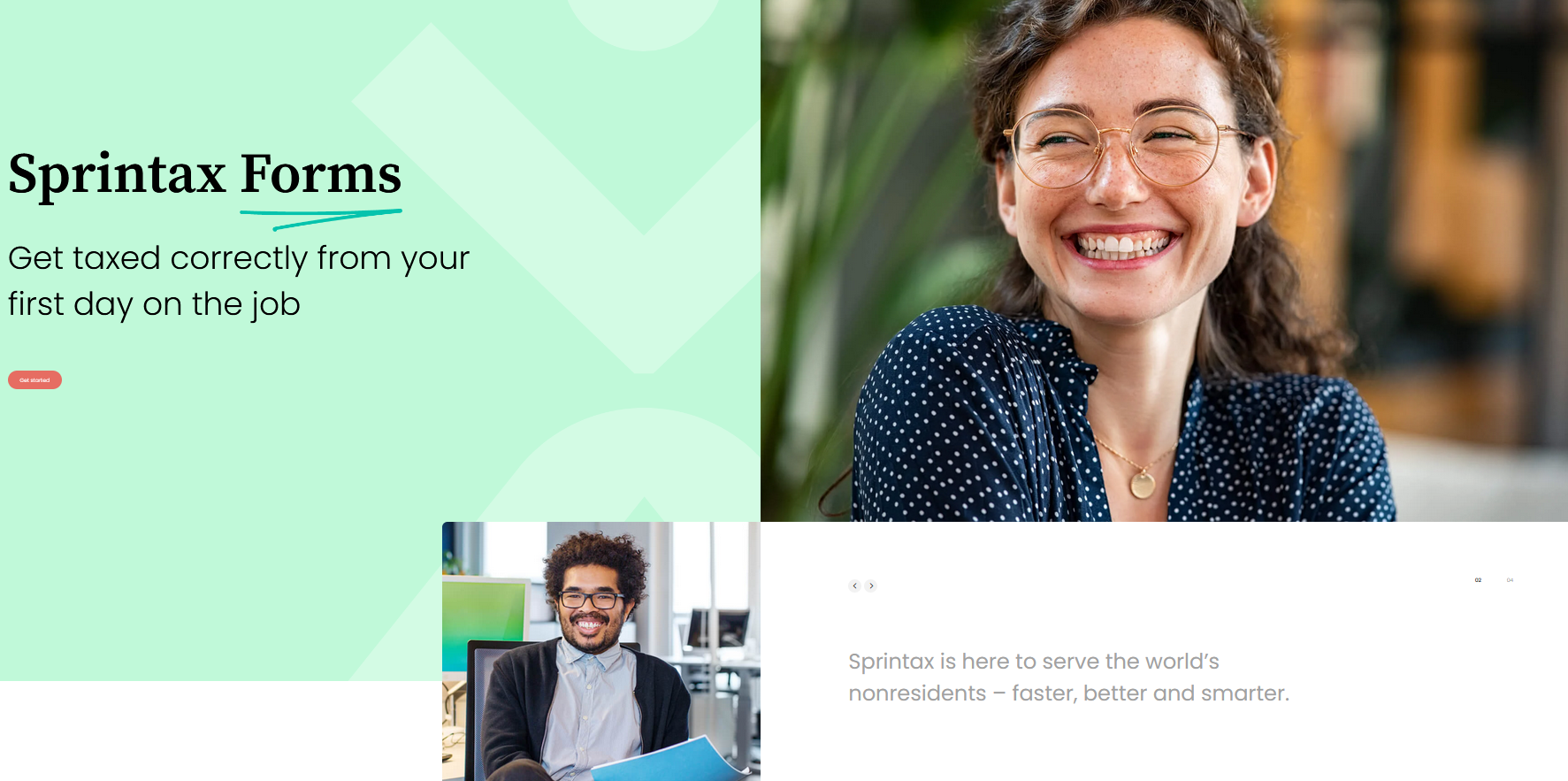 Center for International Services purchases licenses to a software program for you to use to help prepare your tax returns = SPRINTAX
We will send an email in February 2025 with instructions about using SPRINTAX to file your tax return for income earned in 2024
We will provide a code to use to file your federal return for free
Some students will also have to file a New York state tax return (and other states)-cannot use SPRINTAX for free. Cost varies by state; some states provide free filing services
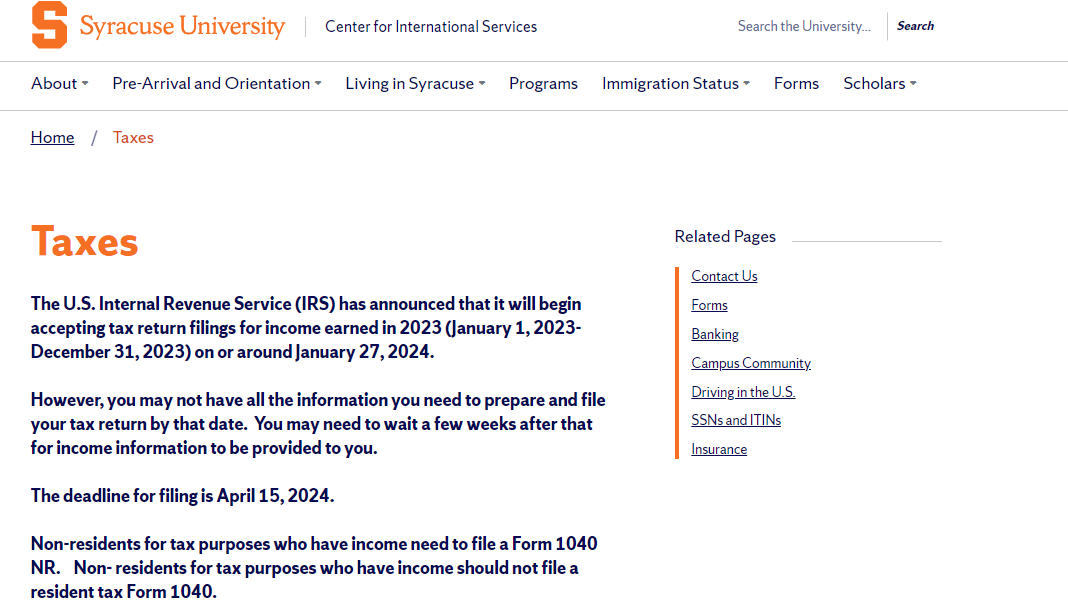 19
Center for International Services
Tax System
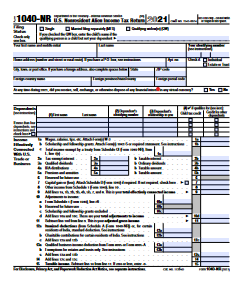 “Tax Return” – bad name

Leads students to think if they file a tax return they will receive a refund of all the taxes they paid 

Tax Return is a form used to reconcile your tax account with the government

If you paid too much, you will receive a refund of the over amount

If you paid too little, you will owe money in taxes
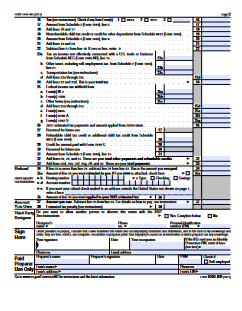 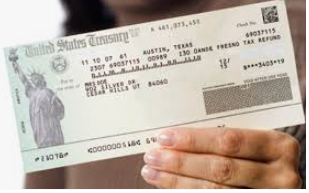 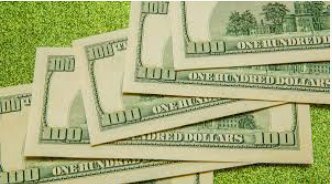 20
Center for International Services
Tax System
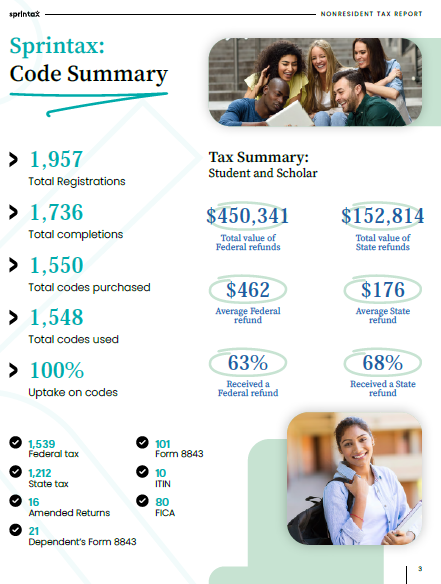 Why would someone have paid more or less than what they owe in taxes?

System is based on estimated withholding of taxes by employers

Employers estimate what you will owe in taxes based on information you provide them and pay it over to the government throughout the year-called withholding

Foreign National Information System (FNIS)-system Syracuse University uses to collect information from you for tax purposes
21
Center for International Services
Dependents
Spouses and Children under 21 yrs. of age-not mother, father, sister, brother, grandma, etc.
Dependent Request Form in the ISSS Portal in MySlice
Must submit financial support documentation & health insurance to bring dependents
Their legal status is linked to your status
F-2s cannot seek employment/J-2s can apply for employment authorization from USCIS
F-2s/J-2s cannot enroll in full-time course of study or degree program, except K-12
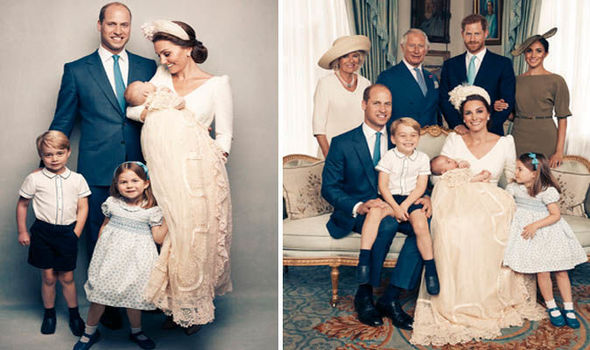 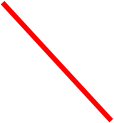 22
Center for International Services
Leaves of Absence
Medical:
Must submit written recommendation from a licensed physician, clinical psychologist or doctor of osteopathy
May remain in the U.S. while on an approved Medical Leave of Absence
Personal:
Must begin with academic department
F-1 status will be terminated
May not remain in the U.S. while on a Personal Leave of Absence
Center for International Services
23
https://experience.syracuse.edu/international/
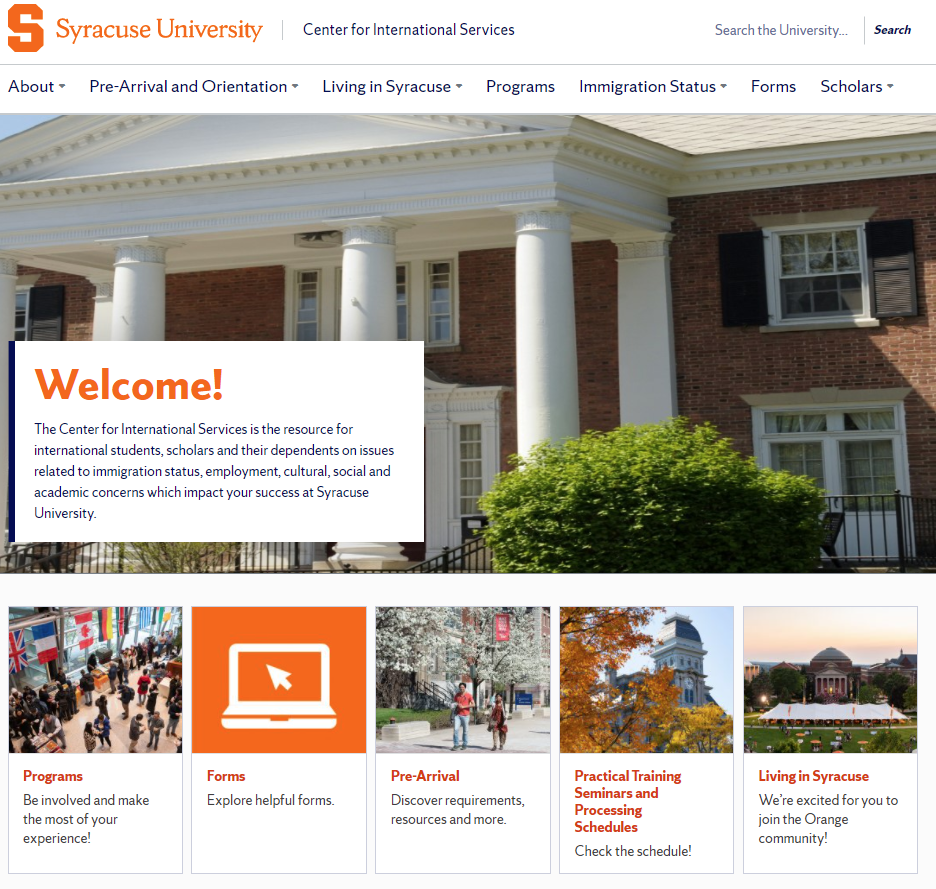 Center for International Services
24
Top Ten Tips for Using Our Office
10. Use our Advisor on Call hours, Monday through Friday, 11 am -3 pm:  someone is always available during those times; outside those times you risk having no one available to see you.
9. Use our general office email:  international@syr.edu; it is monitored several times a day, Monday through Friday, and messages are distributed to advisors throughout the day, Monday through Friday.   Remember our office is closed over the weekends so an email you send on Friday at 9 pm will likely not be read until sometime on Monday.  If you have a real emergency, you can always contact the Department of Public Safety (DPS) and they know how to contact the Director.
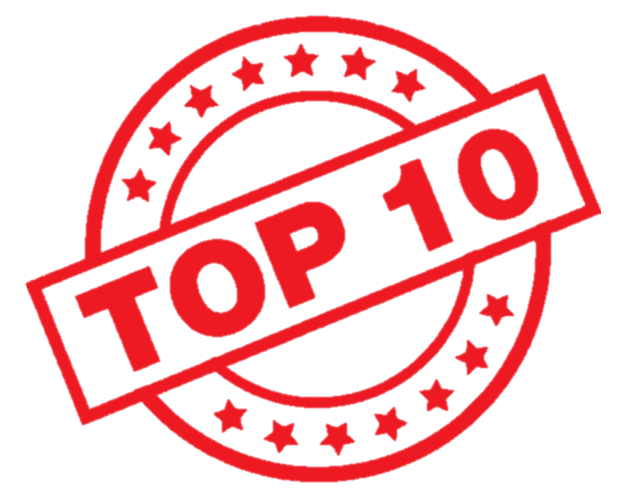 8. It is best practice to either email OR call OR come in;  you do not need to do all three.
7.  It is best practice to email one advisor about a topic, not all the advisors with the same message; it is best practice to email international@syr.edu OR an individual advisor.  Best practice is likely to get you the fastest response!

6. Try looking under the immigration tab on our website for an answer to your question first…there is a lot of information there!
Center for International Services
25
Top Ten Tips for Using Our Office
5. Include your SU ID Number in all emails to the office.
4. It is a good practice to bring your immigration documents with you to the office if you are coming to ask an immigration question.  
3. Immigration advice relates to an individual and specific circumstances.  Advice that was given to a friend may not be applicable to you.
2. You should seek advice before you act or fail to act on immigration matters.  Actions and inactions have consequences.  It is easier to help you before you have a situation than after you have a problem.   
1. If you receive an email from international@syr.edu , PLEASE READ IT!  We try to send only really important information from that email address.  It is something you need to know. And sometimes, something you need to take action on.  Do not miss a deadline because you did not read your email.
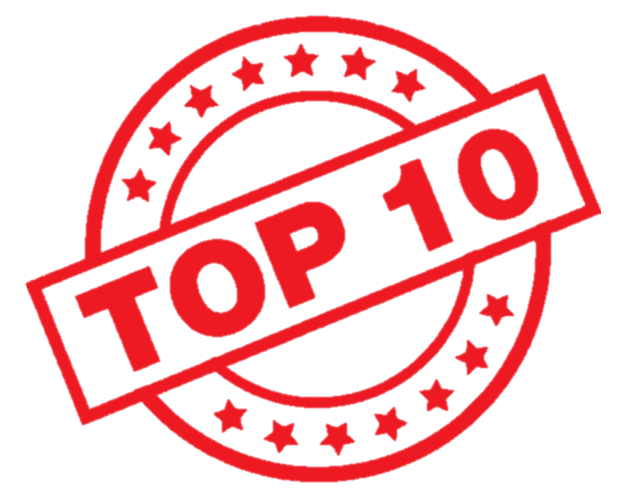 Center for International Services
26
Quiz Time!
https://create.kahoot.it/share/grad-immigration-session/3acf2fd1-3e2f-48fe-a1c1-484e802889a8
Center for International Services
27
Quiz Questions
How many hours per week can a student work on campus when school is in session?
How many credit hours does a graduate student have to register for each semester to be considered enrolled full-time?
Does your visa have to be valid while in the U.S.?  Passport?
Can you renew an F-1 or J-1 visa from within the U.S.?
How many months is a travel signature valid for?
How many days is the grace period after you complete your studies?
If you have a question about your immigration status, where should you look first?
28
Center for International Services